Coulomb’s law
Eng. Abdulsalam
Properties of Electrical force :
Properties of the electric force between two stationary charged particles :


1) is inversely proportional to the square of the separation r between the particles and directed along the line joining them .
Properties of Electrical force :
2) Is direct proportional to the product of the charges q1 and q2 on the two particles .

3) is attractive if the charges are of opposite sign and repulsive if the charges have the same sign .

4) is a conservative force .
Coulomb’s law :
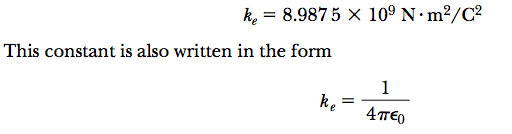 Vector form of Coulomb’s law :
F21
Vector form of Coulomb’s law :
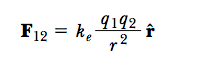 Example :
Consider three point charges located at the corners of a right triangle as shown in Figure, where q1 = q3 = 5.0  mC , q2 = 2.0 mC, and exerted on q3and , a = 0.10 m.  Find the resultant force.
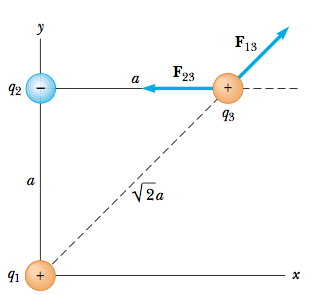 Answer :
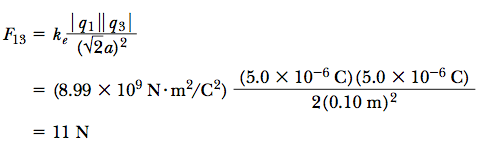 Answer :
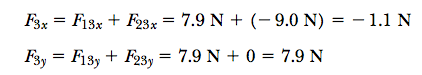 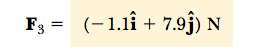 Problem :
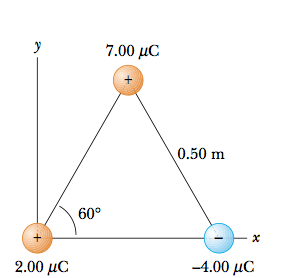 Answer :
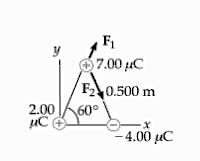 Answer :
Example :
Three point charges lie along the x axis as shown in Figure. The positive charge q1 = 15.0 mC is at x = 2.00 m, the positive charge q2 = 6.00 mC is at the origin, and the resultant force acting on q3 is zero. What is the x coordinate of q3?
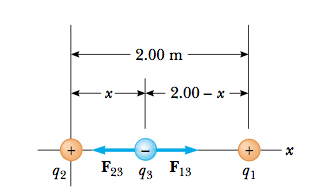 Thank you